Творческий проектПлатье в стиле 20-х годов
Выполнила: Лисеенко Юлия ученица 8а класса
Проблема:
В творческой студии мы работали над темой «Мода на все времена», изучали историю моды 20 века.
Цель:
Изготовить платье, которое стало           бы украшением моего гардероба. Для своего изделия я выбрала стиль 20-х годов.
Задачи:
Подобрать подходящую базовую  основу
Изменить её в соответствии со своими размерами
Научиться обработке рукава
Научиться работать с тканями разных фактур
Требования к изделию:
Изделие должно быть красивым и модным, соответствовать особенностям фигуры.
Изделие должно хорошо сидеть на фигуре, быть удобным в носке.
Изделие должно быть недорогим, но качественно изготовленным.
Исследования
Из истории этого стиля: 
    Основным силуэтом являлся силуэт труба. Появившееся в 1926 году маленькое черное платье от Коко Шанель стало самой известной моделью. Стильными аксессуарами 20-х годов стали шелковые шарфы, банты и пояса. Практически обязательным и самым стильным украшением того периода стала длинная нить жемчуга.
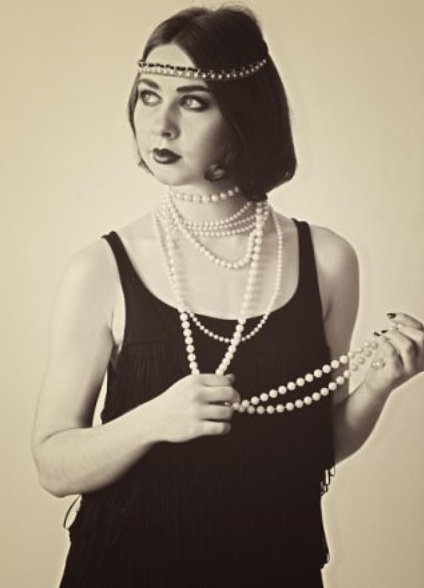 Разработка идей:
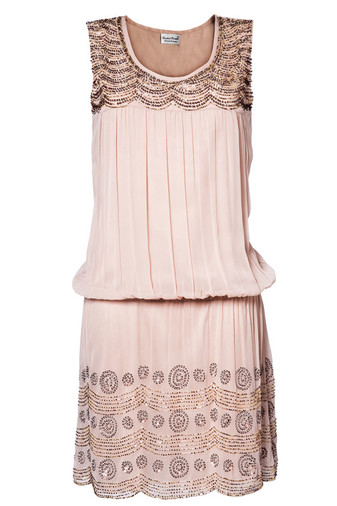 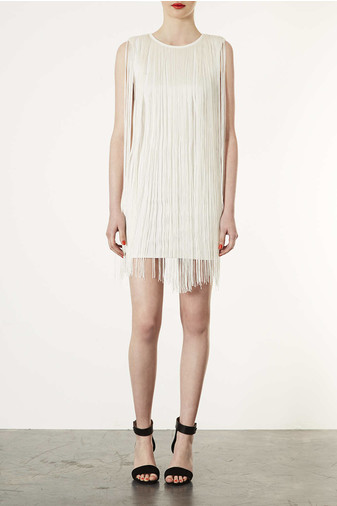 №1
Платье прямого силуэта с заниженной талией. Без рукавов.
По линии горловины и по линии низа расшито пайетками. По заниженной  линии талии платье собранно на кулиску, образуя при этом мягкий напуск.
№2
Платье прямого силуэта с кокеткой. С коротким рукавом и круглой горловиной. В платье красиво сочетаются кружево и  подкладка бежевого цвета. Фестончатый край кружева образует нижний край платья.
№3
Короткое платье прямого силуэта. Без рукавов. Белая бахрома покрывает всю поверхность платья.
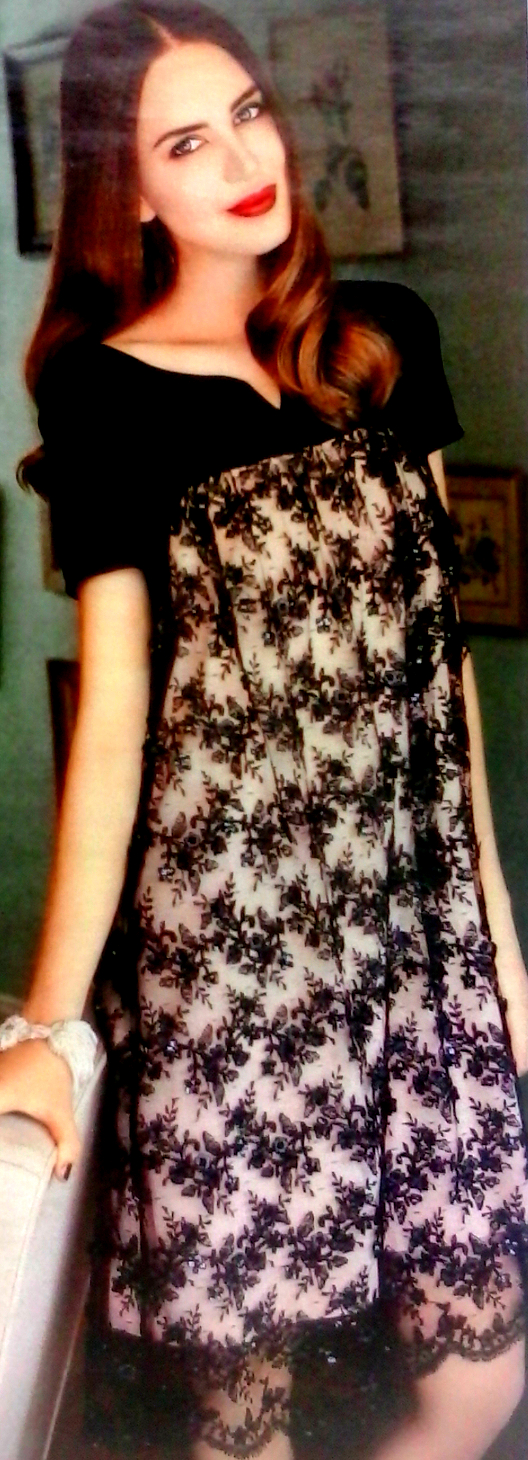 Выбор модели:
Я остановилась на модели №2, так как мне нравится, что фестончатый край образует нижний край платья и чёрное просвечивающееся кружево на бежевом фоне.
Выкройка:
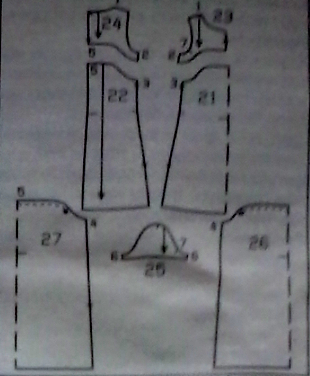 Так как модель №2  была из журнала выкройку я взяла там, но корректировала её под свои мерки.
Экономический расчёт
Итого: 1063 р.
Последовательность изготовления:
Подготовлю ткань к раскрою и выполню раскрой платья.
Подготовлю детали платья к смётыванию и  примерке платья.
Проведу примерку и исправлю дефекты.
Выполню пошив платья.
Результат
Я считаю что я справилась с работой хорошо. Трудным для меня было присоединение кокетки к платью и присоединение рукавов, но я справилась со всеми трудностями. Теперь я буду посещать в этом платье торжественные мероприятия.
Спасибо за внимание